Sham
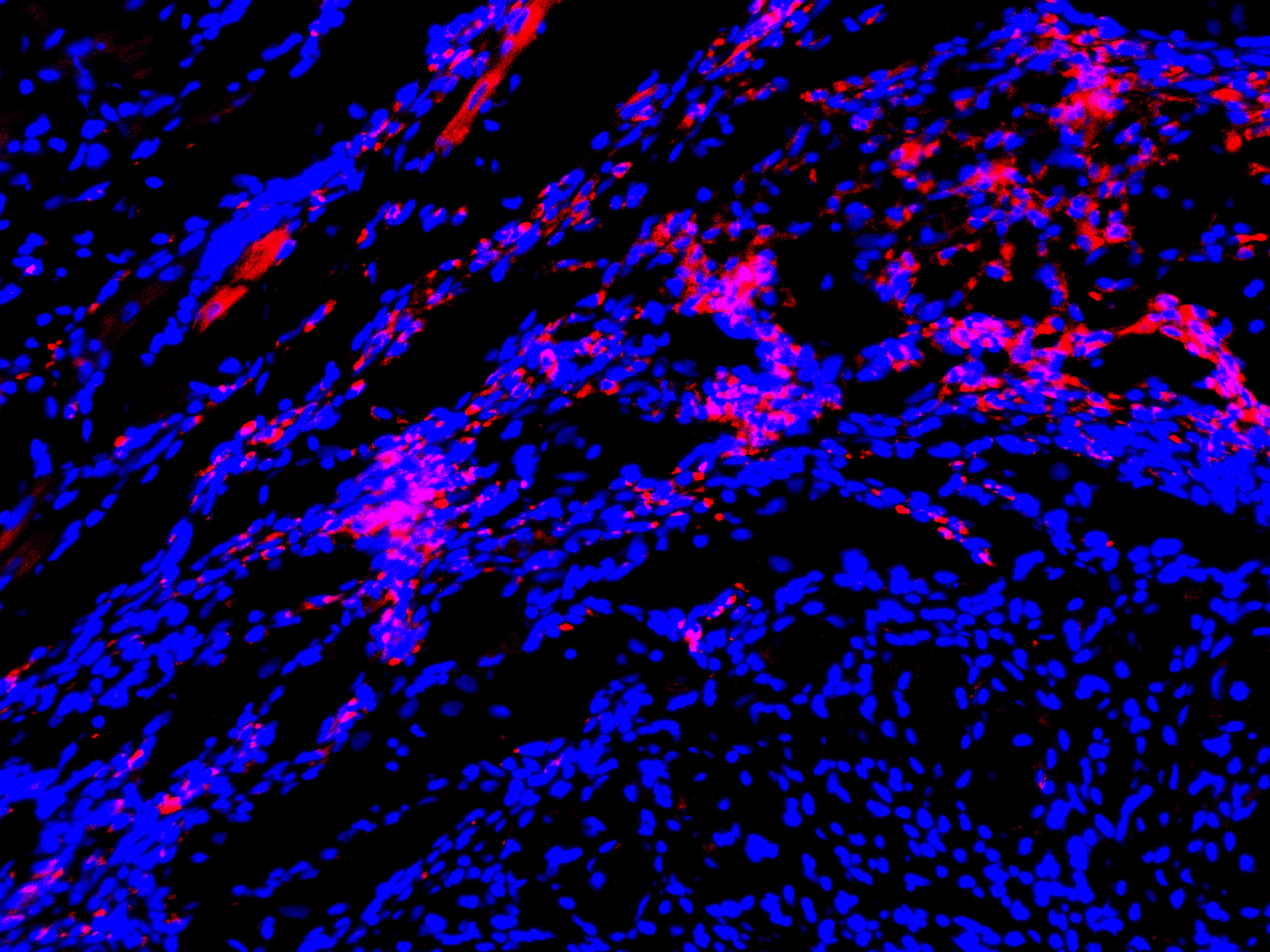 Plac.
rCPCs
Allo
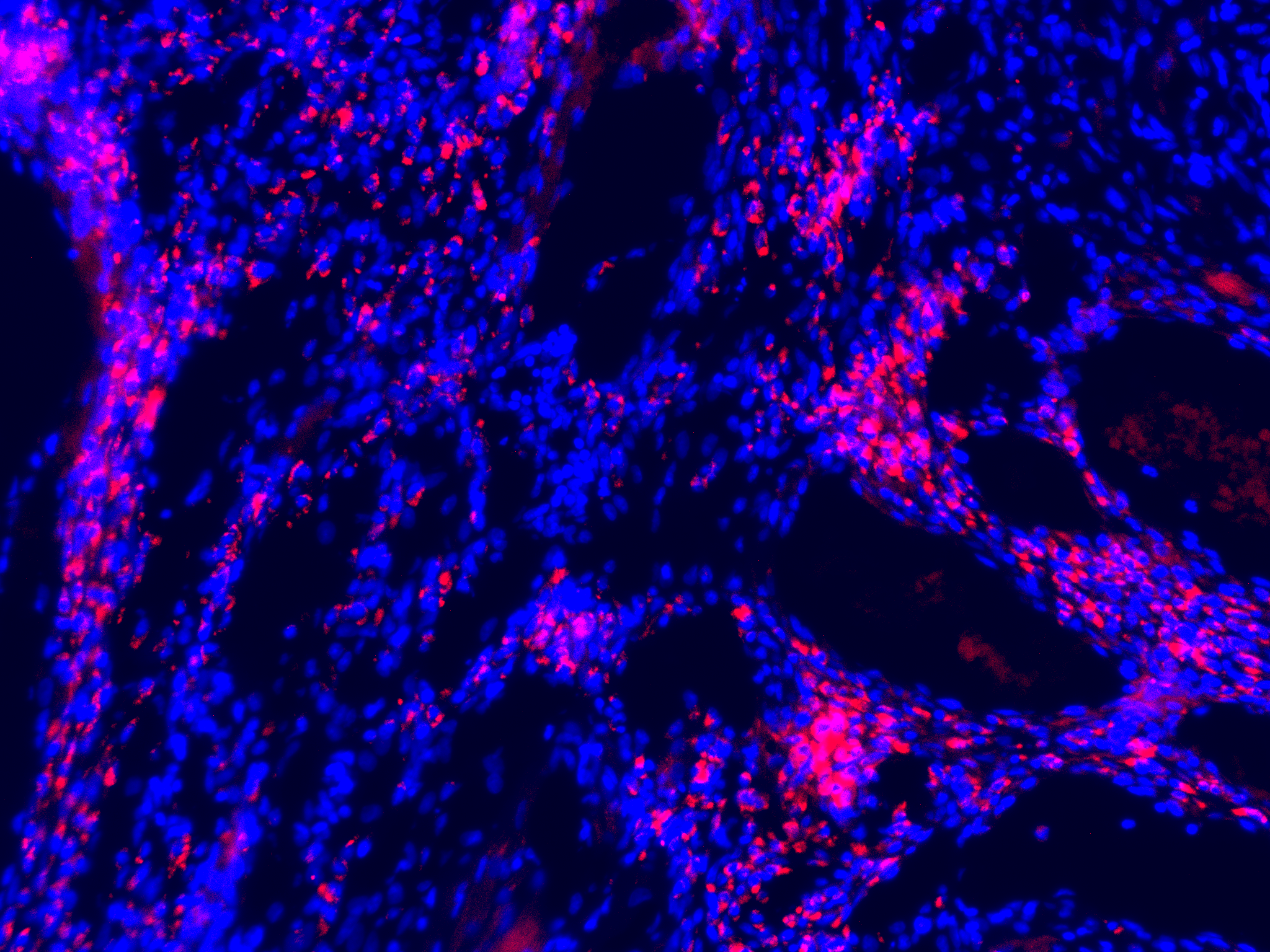 rCPCs-Allo
GDF15KD
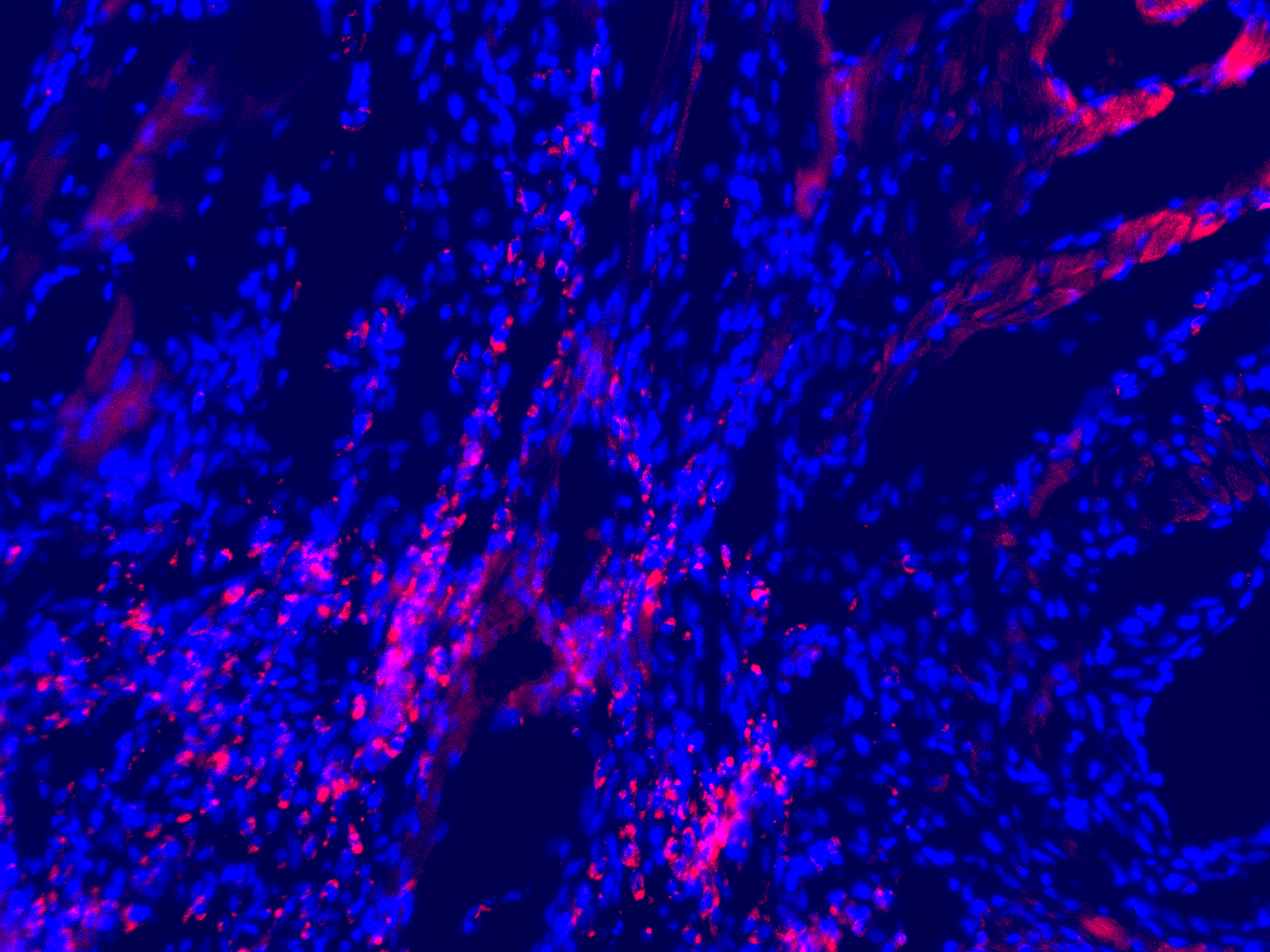 CNT
Sham.
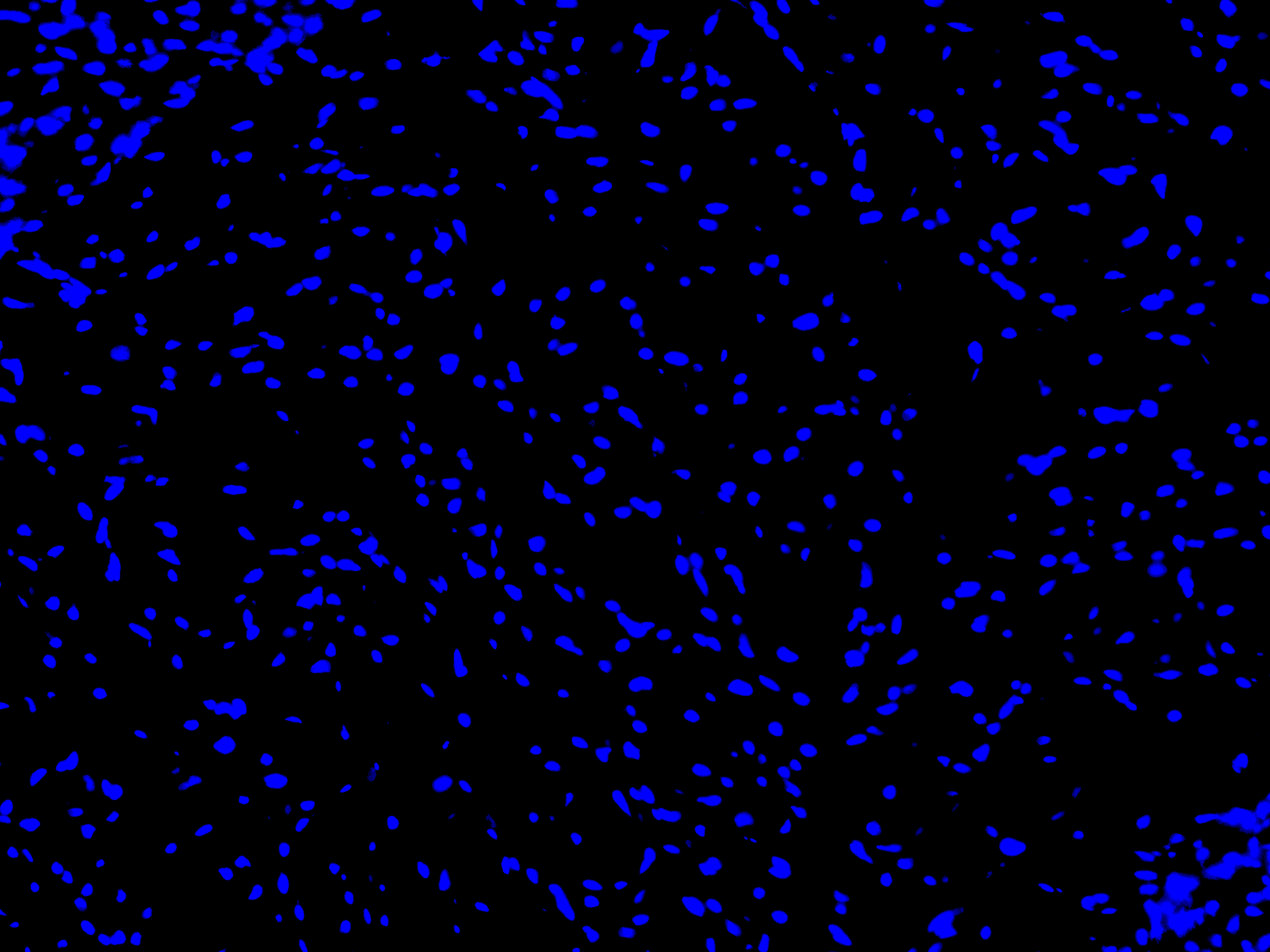 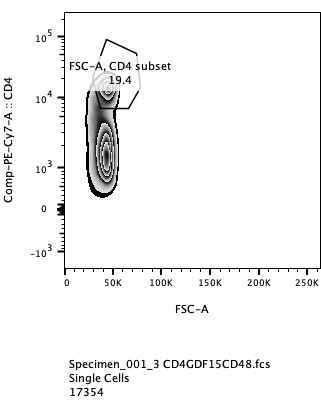 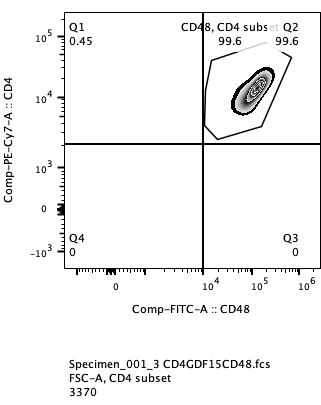 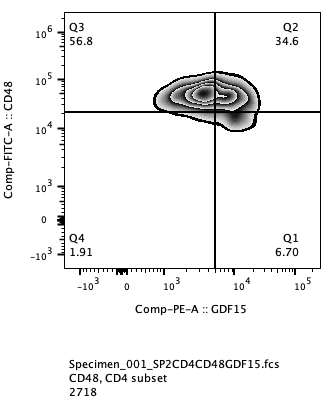 99.6
34.6
CD4, 19.4
Fig. S1.
GDF15/ DAPI
CD48
CD4
CD48
FSC-A
CD4
GDF15
RCPs
RCP-GDF15KD
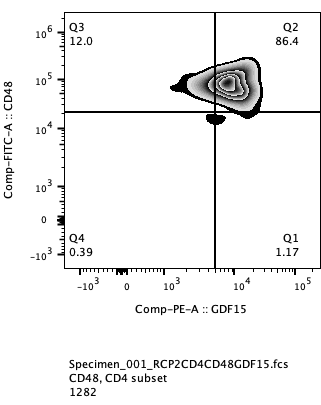 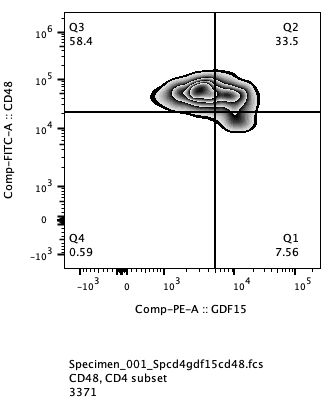 86.4
33.5
CD48
CD48
GDF15
GDF15
Fig. S2.